Odluka Ustavnog suda Republike Hrvatske (19.07.2012.) o nesuglasnosti pojedinih odredaba ZKP RH sa Ustavom Republike Hrvatske s naglaskom na posebne dokazne radnje
Damir Kos, 
sudac VSRH
14/3/18
1
Odluka Ustavnog suda Republike Hrvatske
Pokrenut postupak za ocjenu suglasnosti s Ustavom 44. označena članka ZKP-a 
Određen prestanak važnosti normi za koje je pokrenut postupak ocjene - najkasnije 15. prosinca 2013. 
Određeno da usklađivanje ZKP-a u smislu točke II. uključuje i izvršenje pozitivnih ustavnih obveza utvrđenih u točki 246. ove odluke (koncepcijske izmjene zakona)
Odluka nema učinaka na postupke koji su pokrenuti ni na radnje i mjere koje su poduzete prema postojećem ZKP-u za vrijeme njegova važenja 
Za vrijeme određeno do izmjene nitko se ne može pozivati na odluku USRH kao na pravnu osnovu za podnošenje zahtjeva za ocjenu ustavnosti pojedinih radnji
14/3/18
Damir Kos,
  sudac VSRH
2
Koncepcijska promjena odredaba ZKP-a
1) ukloniti strukturalne manjkavosti u normativnoj strukturi prethodnog postupka (članak 2. stavak 5. i članak 217. stavci 1. i 2. ZKP-a), to jest: 
- u strukturu prethodnog postupka ugraditi mehanizam djelotvorne sudske zaštite protiv nezakonitog (arbitrarnog) kaznenog progona i istrage od trenutka kad je osoba obaviještena da je u statusu osumnjičenika (točka 39.8. obrazloženja ove odluke), 
- propisati zakonsku obvezu određivanja trenutka i obavještavanja osobe da je u statusu osumnjičenika u slučajevima kad se ne provodi istraga (točka 39.8. obrazloženja ove odluke), 
- propisati rokove za rješavanje kaznene prijave (odbačaj, optuženje) u slučajevima kad se ne provodi istraga (točka 122.a obrazloženja ove odluke);
14/3/18
Damir Kos,  
sudac VSRH
3
Koncepcijska promjena odredaba ZKP-a
2) ukloniti strukturalne manjkavosti u normativnom uređenju djelotvornosti prethodnog postupka (članak 230. stavci 3. do 5. ZKP-a), to jest: 
- u okviru državnog odvjetništva urediti instancijsko pravno sredstvo protiv odugovlačenja postupka i drugih nepravilnosti u radu državnih odvjetnika koje dovode do nedjelotvornosti prethodnog postupka odnosno pojedinih predistražnih i istražnih radnji i mjera tako da to sredstvo ispunjava zahtjeve djelotvornog domaćeg pravnog sredstva iz članka 13. Konvencije (točka 122.b obrazloženja ove odluke); 
- u okviru suda urediti odgovarajuće pravno sredstvo protiv odugovlačenja postupka i drugih nepravilnosti u radu sudaca istrage koje dovode do nedjelotvornosti istražnog postupka odnosno pojedinih istražnih radnji i mjera tako da to sredstvo ispunjava zahtjeve djelotvornog domaćeg pravnog sredstva iz članka 13. Konvencije (točka 122.b obrazloženja ove odluke);
14/3/18
Damir Kos, 
 sudac VSRH
4
Koncepcijska promjena odredaba ZKP-a
3) uravnotežiti kaznenoprocesni poredak tako da dosljedno počiva na određenim, preciznim i predvidljivim općim pravilima, pri čemu sva odstupanja od tih pravila moraju činiti jasno naznačene iznimke iz kojih je razvidna njihova ustavnopravna opravdanost, što se osobito tiče kaznenih djela koja prijete organiziranom životu u zajednici i koja su povezana s važnim javnim interesom.
14/3/18
Damir Kos,
  sudac VSRH
5
Posebne dokazne radnjeprije i nakon odluke USRH
Neodređenosti i nejasnoća u njihovu sadržaju odnosno nejasnih i nepredvidljivih učinaka koje proizvode Ustavni sud ocijenio je nesuglasnima sa zahtjevima pravne određenosti, predvidljivosti i pravne izvjesnosti kao sastavnim dijelovima vladavine prava
14/3/18
Damir Kos, 
 sudac VSRH
6
Posebne dokazne radnjeprije i nakon odluke USRH
Čl. 332. st. 2. ZKP
Iznimno, kad okolnosti nalažu da se s izvršenjem radnji započne odmah, nalog iz stavka 1. ovog članka, prije početka istrage na vrijeme od dvadeset četiri sata može izdati državni odvjetnik. Nalog s oznakom vremena izdavanja i obrazloženjem državni odvjetnik mora u roku od osam sati od izdavanja dostaviti sucu istrage. Sudac istrage odmah odlučuje rješenjem o zakonitosti naloga. Ako odobri nalog državnog odvjetnika postupit će prema stavku 1. ovog članka. Ako sudac istrage odbije nalog, državni odvjetnik, može u roku od osam sati podnijeti žalbu. O žalbi odlučuje vijeće u roku od dvanaest sati.
Čl. 332. st. 2. ZKP

Iznimno, ako postoji opasnost od odgode i ako državni odvjetnik ima razloga vjerovati da na vrijeme neće moći pribaviti nalog suca istrage, nalog iz stavka 1. ovog članka, može na vrijeme od dvadeset četiri sata izdati državni odvjetnik.
14/3/18
Damir Kos, 
 sudac VSRH
7
Posebne dokazne radnjeprije i nakon odluke USRH
Čl. 332. st. 1. toč. 3. ZKP
(kada je riječ o domu) „ulazak u prostorije radi provođenja nadzora i tehničko snimanje prostorija,”
Čl. 332. st. 1. toč. 3. ZKP
„ulazak u prostorije radi provođenja nadzora i tehničko snimanje prostorija,”
Čl. 332. st. 3.
„….  državni odvjetnik ne može izdati /nalog/ za posebne dokazne radnje iz:
- stavka 1. točke 2) ovog članka, ako način izvršenja te radnje zahtijeva ulazak u dom, ili udaljeni ulazak u računalo  osumnjičenika koje se nalazi u njegovom domu, 
- stavka 1. točke 3) ovog članka, ako je radi provođenja nadzora i tehničkog snimanja potrebno ući u dom.”
Čl. 332. st. 6. 
Posebne dokazne radnje iz članka 332. stavak 1. točka 3. ovog  Zakona kada je radi njezinog provođenja potrebno ući u dom 
određuju se isključivo po nalogu suda 
koji je dužan voditi računa o razmjernom ograničenju prava na nepovredivost osobnog i obiteljskog života
14/3/18
Damir Kos,
  sudac VSRH
8
Posebne dokazne radnjeprije i nakon odluke USRH
…. Ako sudac istrage odbije nalog, državni odvjetnik, može u roku od osam sati podnijeti žalbu. O žalbi odlučuje vijeće u roku od dvanaest sati.
Čl. 332. st. 5. ZKP
Sudac istrage odlučuje rješenjem o zakonitosti naloga državnog odvjetnika. Ako sudac istrage odobri nalog državnog odvjetnika, a državni odvjetnik je podnio zahtjev za daljnje provođenje dokazne radnje, postupit će prema stavku 1. ovog članka. Ako se sudac istrage ne složi sa nalogom državnog odvjetnika, zatražiti će da o tome odluku donese vijeće. ….. Vijeće o zahtjevu suca istrage odlučuje u roku od dvanaest sati od primitka zahtjeva….. Ako vijeće ne odobri nalog, u rješenju će naložiti da se odmah obustave radnje, a podaci prikupljeni na temelju naloga državnog odvjetnika će se predati sucu istrage koji će ih uništiti.
14/3/18
Damir Kos,
  sudac VSRH
9
Posebne dokazne radnjeprije i nakon odluke USRH
Čl. 334. st. 1. ZKP (katalog kaznenih djela za koja su posebne dokazne radnje dopuštene)
Čl. 334. st. 2. ZKP
„Posebne dokazne radnje iz članka 332. stavka 1. ovog Zakona mogu se odrediti i za kaznena djela počinjena na štetu djece (članak 113. Zakona o sudovima za mladež) ili za koja je propisana kazna dugotrajnog zatvora”
„otvorena mogućnost poduzimanja posebnih dokaznih radnji za gotovo sva kaznena djela navedena u KZ-u….”
Odgovor zakonodavca u čl. 334. ZKP
Isključivo katalog kaznenih djela, u pojedinim slučajevima ograničen minimalno zapriječenom kaznom
14/3/18
Damir Kos, 
 sudac VSRH
10
Posebne dokazne radnjeprije i nakon odluke USRH
Čl. 335. st. 3. ZKP
„Posebne dokazne radnje mogu trajati najdulje šest mjeseci. Na prijedlog državnog odvjetnika sudac istrage ih može produljiti iz važnih razloga za još šest mjeseca. U posebno složenim predmetima sudac istrage može produžiti radnje za daljnjih šest mjeseci. Ako odbije prijedlog državnog odvjetnika za produljenje radnje, sudac istrage donosi rješenje protiv kojeg državni odvjetnik može podnijeti žalbu u roku od osam sati. O žalbi odlučuje vijeće u roku od dvanaest sati.”
Dva ustavnopravna problema. 
Prvi -  ustavnopravna prihvatljivost propisanih neodređenih pravnih pojmova, a 
drugi ustavnopravne prihvatljivosti propisane duljine trajanja dokaznih radnji.
14/3/18
Damir Kos, 
 sudac VSRH
11
Posebne dokazne radnjeprije i nakon odluke USRH
Ustavni sud ocjenjuje da je nepoštovanje načela stroge nužnosti zajedno s ukupnom duljinom trajanja posebnih dokaznih radnji kojima se ograničavaju ustavna prava građana na privatnost (jedna i pol godina) u svjetlu diskrecijske ovlasti suca utemeljene na pojmovno neodređenim pretpostavkama za produljenje rokova iz članka 335. stavka 3. ZKP-a u nesuglasnosti s člankom 16. stavkom 2. u vezi s člankom 34., člankom 35. i člankom 36. Ustava. 
Kao što je rečeno, mjerila za produljenje rokova provođenja posebnih dokaznih radnji trebala bi biti objektivizirana "gradacijom" težine nezakonitosti pojedinih djela kod svakog produljenja.
14/3/18
Damir Kos, 
 sudac VSRH
12
Posebne dokazne radnjeprije i nakon odluke USRH
Odgovor zakonodavca u čl. 335. st. 5. ZKP

„Posebne dokazne radnje iz članka 334. ovog Zakona određuju se na vrijeme do tri mjeseca. Na prijedlog državnog odvjetnika, sudac istrage može te radnje produljiti za još tri mjeseca ako one daju rezultate, a postoji razlog da se nastavi s njihovim provođenjem radi prikupljanja dokaza. Nakon proteka šest mjeseci za kaznena djela iz članka 334. točke 1. i 2. ovog Zakona, te radnje mogu se produljiti za još šest mjeseci. Iznimno, za kaznena djela iz članka 334. točke 1. ovog Zakona, te radnje mogu se produljiti za daljnjih šest mjeseci, ako je njihovo produljenje nužno radi ostvarenja svrhe radi koje su bile odobrene. Protiv rješenja suca istrage kojim se odbija prijedlog državnog odvjetnika za produljenje radnje državni odvjetnik može podnijeti žalbu u roku od osam sati o kojoj odlučuje vijeće istog suda u roku od dvanaest sati.”
14/3/18
Damir Kos, 
 sudac VSRH
13
Posebne dokazne radnjeprije i nakon odluke USRH
Članak 337. st. 1. i 2. ZKP – pitanje dostave izviješća o provođenju radnji radi svođenja na minimum

(1) Radnje iz članka 332. ovog Zakona izvršava policija. O tijeku izvršenja radnji policija sastavlja dnevna izvješća i dokumentaciju tehničkog zapisa koju dostavlja državnom odvjetniku, na njegov zahtjev.
(2) Po isteku radnji policija sastavlja posebno izvješće za državno odvjetništvo i suca istrage u kojem navodi:
1. vremenski početak i završetak radnje,
2. broj i identitet osoba obuhvaćenih radnjom.
14/3/18
Damir Kos, 
 sudac VSRH
14
Posebne dokazne radnjeprije i nakon odluke USRH
Odgovor zakonodavca u čl. 337. st. 1. i 2. ZKP

	(1) Radnje iz članka 332. ovog Zakona izvršava policija. O tijeku izvršenja radnji policija sastavlja dnevna izvješća i dokumentaciju tehničkog zapisa koju dostavlja državnom odvjetniku, na njegov zahtjev. Sudac istrage može u svako doba tijekom provođenja posebnih dokaznih radnji od državnog odvjetnika zahtijevati da mu dostavi izvješće o tijeku tih radnji i potrebi njihova daljnjeg provođenja. Sudac istrage može tijekom provođenja posebnih dokaznih radnji po potrebi od policije zatražiti dostavu dnevnih izvješća i dokumentacije tehničkog zapisa radi ocjene osnovanosti njihova daljnjeg provođenja, u opsegu i mjeri koju sam odredi. Ako su radnje produljene za šest mjeseci sukladno članku 335. stavak 3. ovog Zakona, sudac istrage mora nakon tri mjeseca od državnog odvjetnika zahtijevati dostavu izvješća o daljnjoj potrebi provođenja tih radnji.
	(2) Po isteku radnji policija sastavlja posebno izvješće za državno odvjetništvo i suca istrage u kojem navodi:
	1. vremenski početak i završetak radnje,
	2. broj i identitet osoba obuhvaćenih radnjom.
14/3/18
Damir Kos, 
 sudac VSRH
15
Zahvaljujem na pozornosti
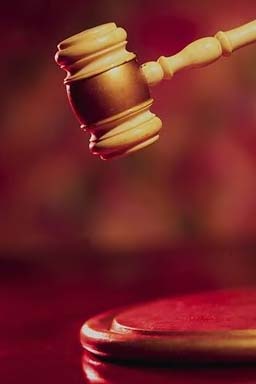 14/3/18
Damir Kos, 
sudac VSRH
16